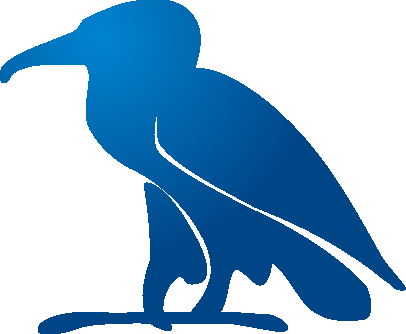 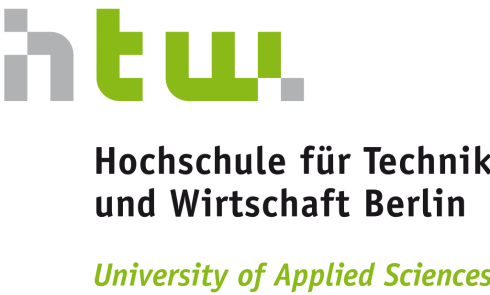 Task 6 und ACL
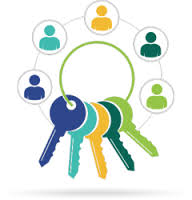 Martin Bürger
s0550593
Projektstudium dcache sommersemester 2017
14.08.2017
1
Inhaltsverzeichnis
Task 6: Update HttpdRequestLog class
Demo
Access Control List
Probleme bei der klassischen Zugriffsrechteverteilung
Was ist eine ACL?
Aufbau einer ACL
ACL für Netzwerke
Beispiel einer ACL
Quellen
14.08.2017
2
Task 6 - Demo
Update HttpdRequestLog Klasse mit NetLoggerBuilder
14.08.2017
3
Probleme bei klassischen Zugriffsrechteverteilung
Grundlegende Rechte
Read(Lesen)
Write(schreiben)
Execute(Ausführen)
Benutzerklassen
User(Eigentümer)
Group(Gruppe)
Others(Sonstige)
14.08.2017
4
Was ist eine ACL?
ACL steht für Access Control List
Zugriffskontrolle
Ergänzt die herkömmlich Rechteverwaltung
Feinere Einstellungen
14.08.2017
5
Aufbau eine ACL
ACL löst das Problem der klassischen Zugriffsrechteverteilung 
Herkömmlichen Klassen (User,Group,Others)
Ein oder mehrere Benutzer
Eine oder mehrere Gruppen
Keine Rechteverteilung
14.08.2017
6
ACL bei Netzwerke
Festlegung
Welche Rechner oder Netze auf den Router/Switch über Dienste zugreifen können
Dienste wie SNMP,HTTP, TELNET, etc.

Zugangskontrolle auf MAC-Ebene( z.B. WLAN)
Wer darf auf welches Programm/Ressource zugreifen
Welche Operationen sind erlaubt
14.08.2017
7
Beispiel einer ACL (UNIX)
14.08.2017
8
Quellen
https://wiki.ubuntuusers.de/ACL/ (Stand 14.08.17 15:30Uhr)

https://wiki.archlinux.org/index.php/Access_Control_Lists (Stand 14.08.2017 17:00Uhr)

https://www.mathematik.hu-berlin.de/~ccafm/teachingBasic/allg/fs_acl-de.pdf 
(Stand 14.08.2017 20:00Uhr)
14.08.2017
9